Inglés Intermedio
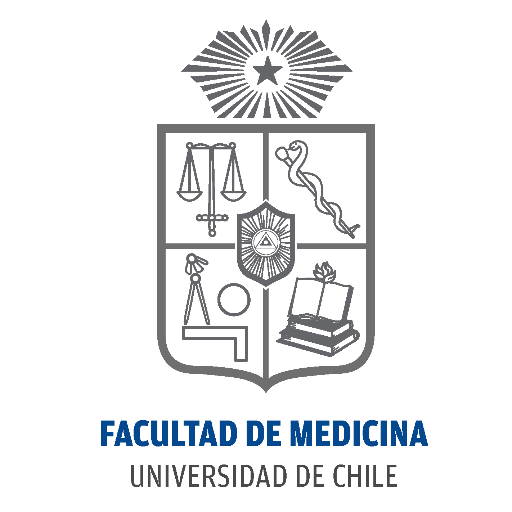 WEEK 3
Today’s menu
Warm up activity
Video on Meditation and pain
Discussion
MINDFULNESSMEDITATION
CLASS DISCUSSION
DISCUSSION QUESTION (Handout)
Have you ever tried meditation?


Which would you say are the main benefits of practicing meditation?


Would you recommend it to your patients to relieve pain?
DEFINITION OF MEDITATION:
Meditation is a practice where an individual uses a technique – such as mindfulness, or focusing the mind on a particular object, thought, or activity – to train attention and awareness, and achieve a mentally clear and emotionally calm and stable state.

Meditation may significantly reduce stress, anxiety, depression, and pain, and enhance peace, perception, self-concept, and well-being. Research is ongoing to better understand the effects of meditation on health (psychological, neurological, and cardiovascular) and other areas.
Now watch this video and answer the questions on your handout (p 21 and 22).
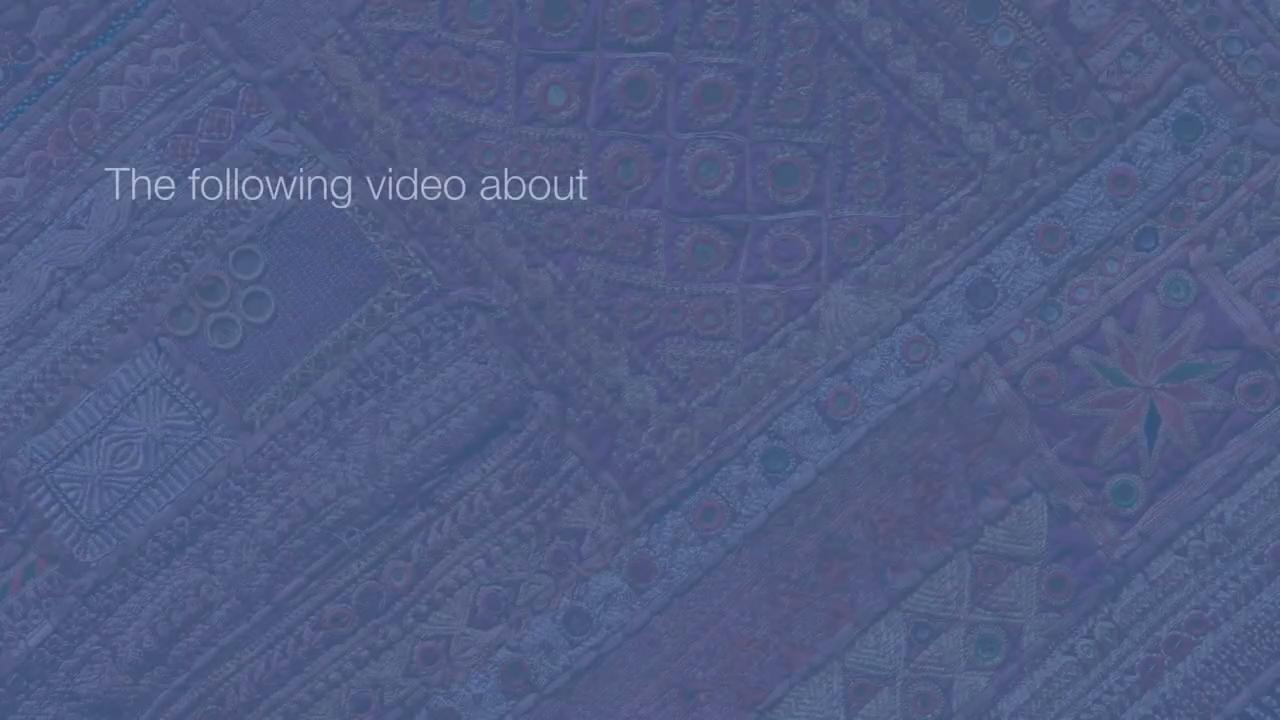 Do not forget
The tools to recommend something are usually modal verbs

You should try meditation
You must see my therapist. You’ll love her.
You shouldn’t ignore the symptoms. You have to see a doctor about them.

Go to the Modal Verbs material and do those exercises.